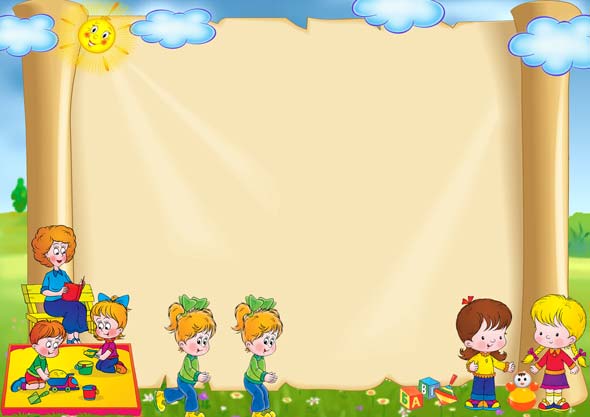 Перевалова Екатерина Сергеевна
Мое жизненное кредо:          «Чтобы учить других, надо учиться самому, чтобы воспитывать других, надо начинать с себя, чтобы развивать других, самому надо постоянно развиваться»
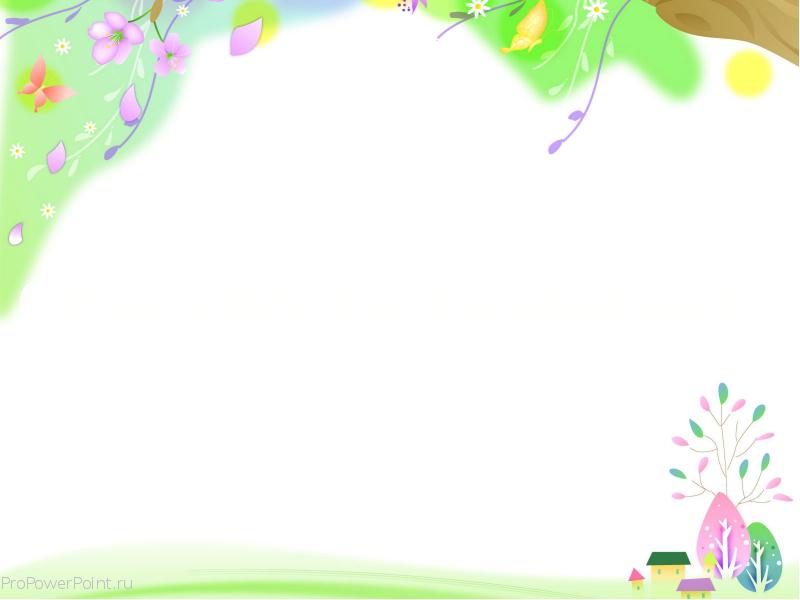 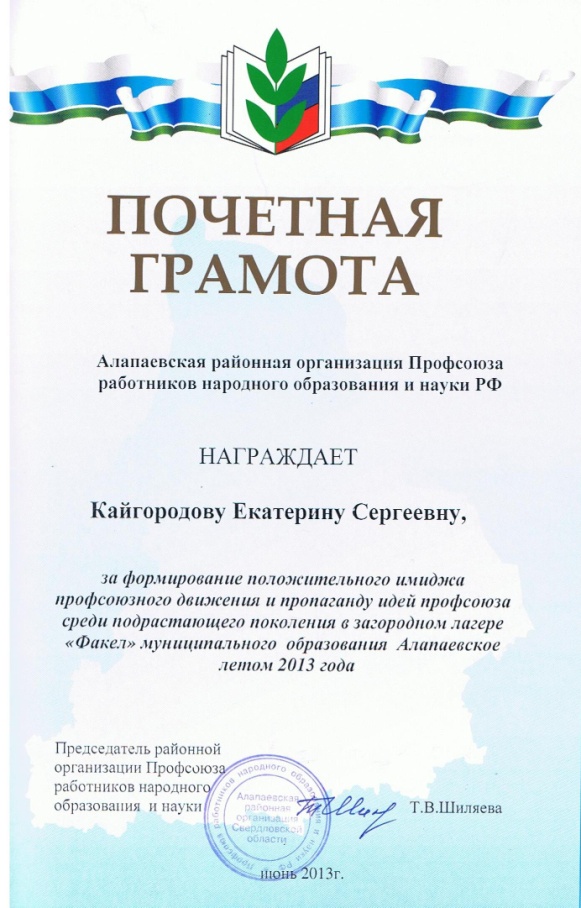 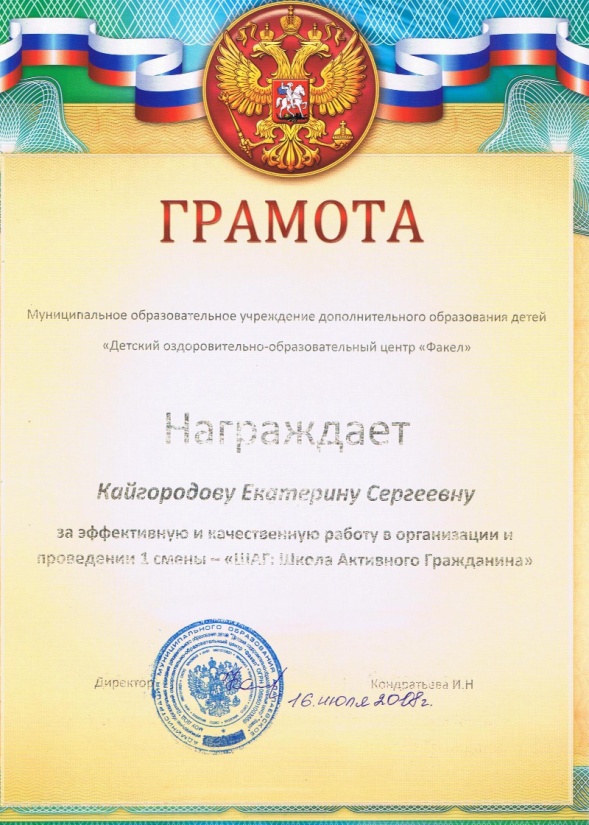 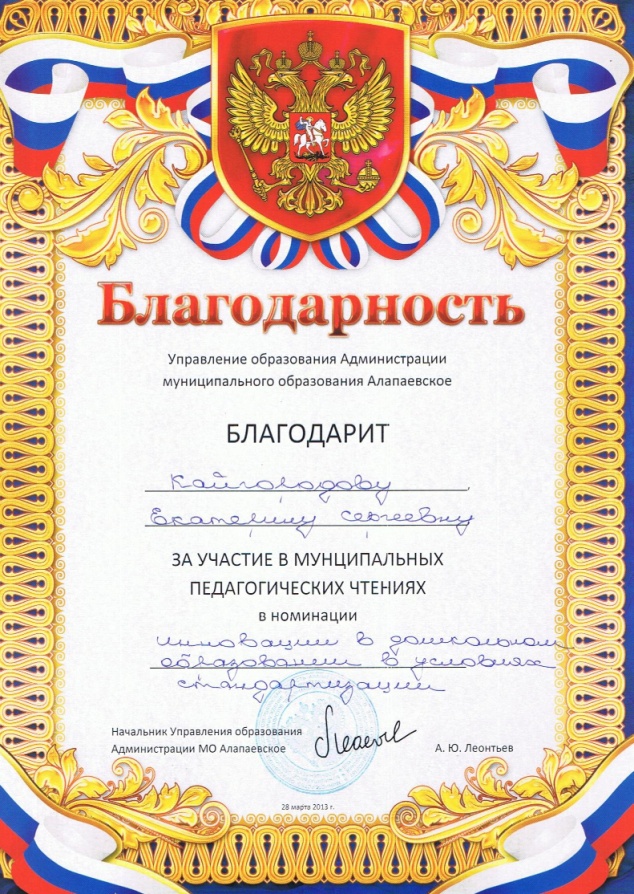 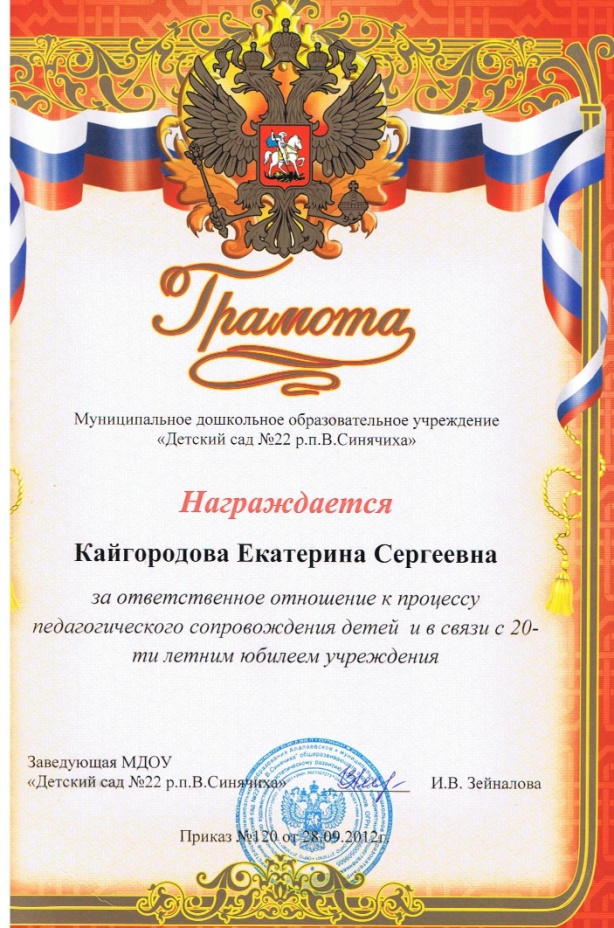 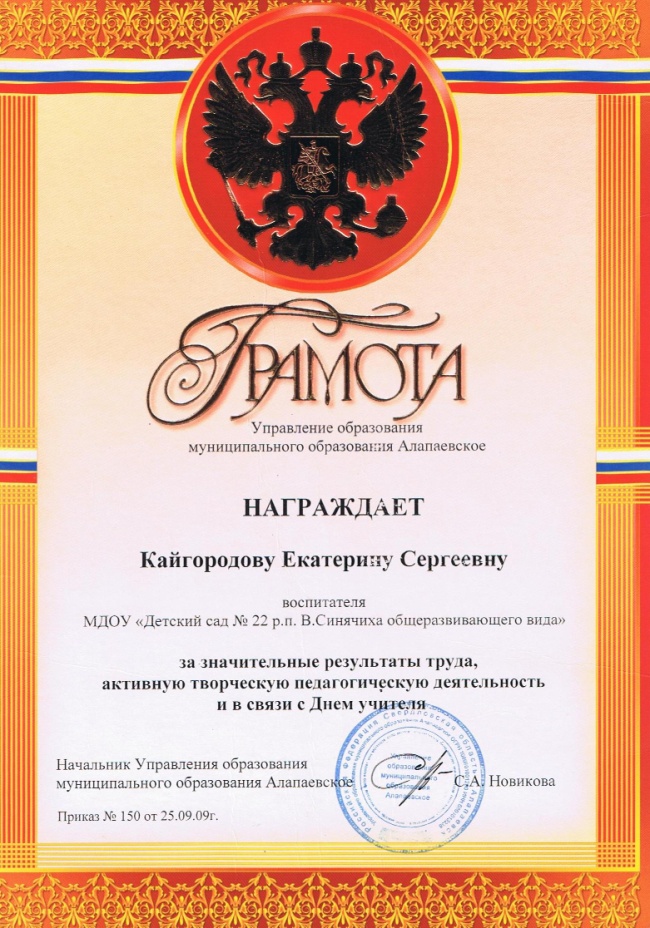 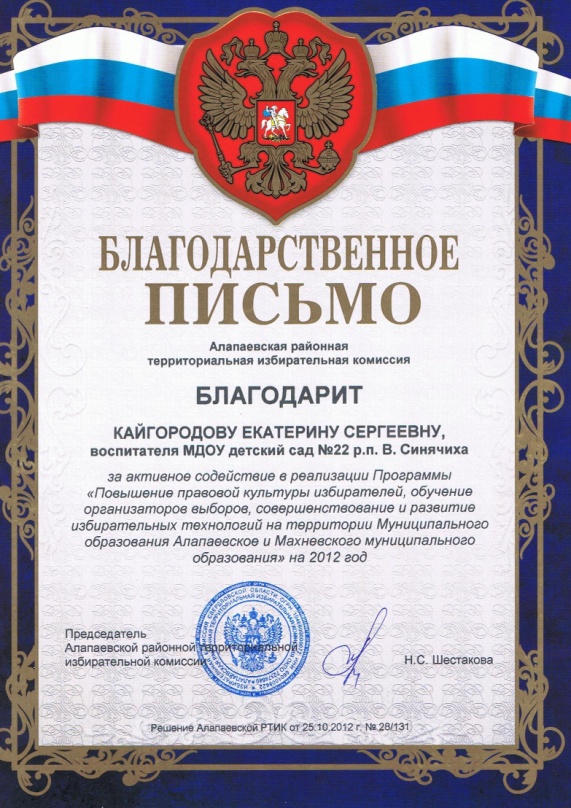 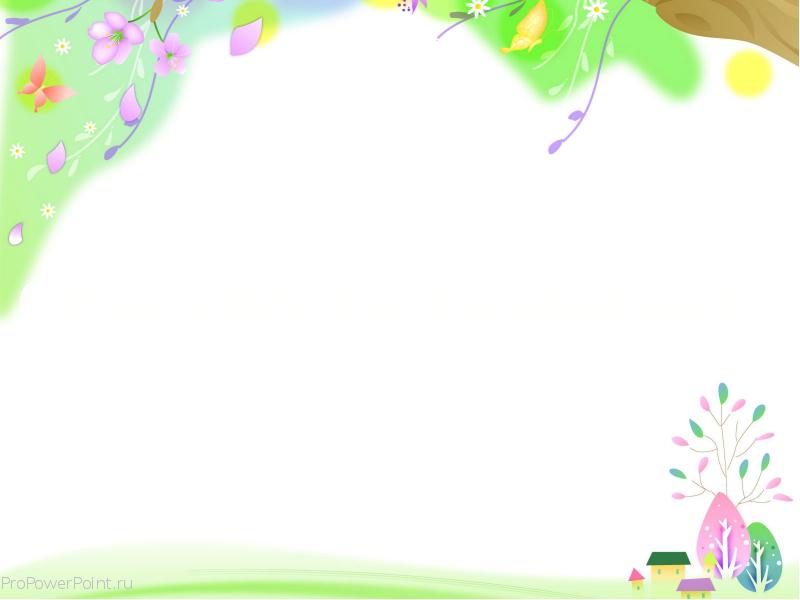 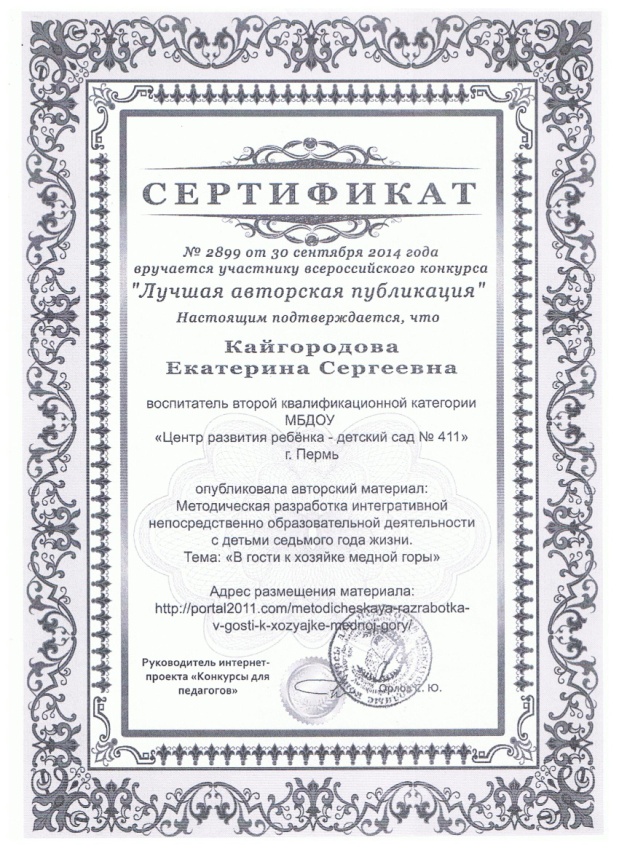 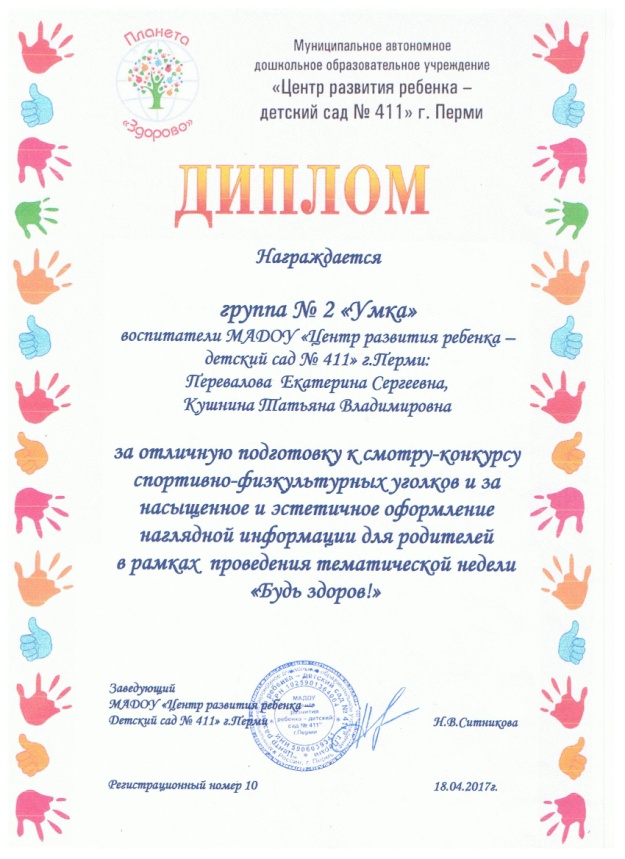 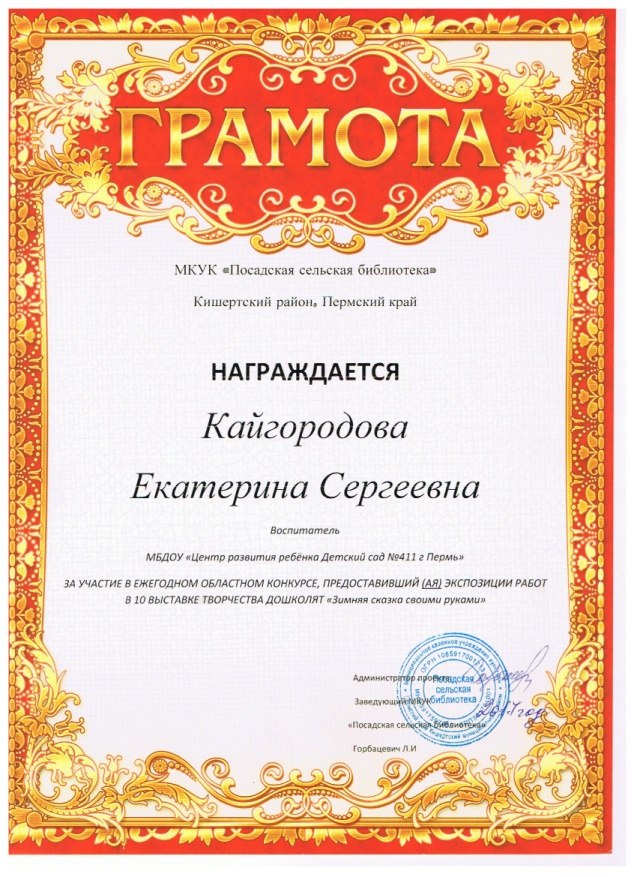 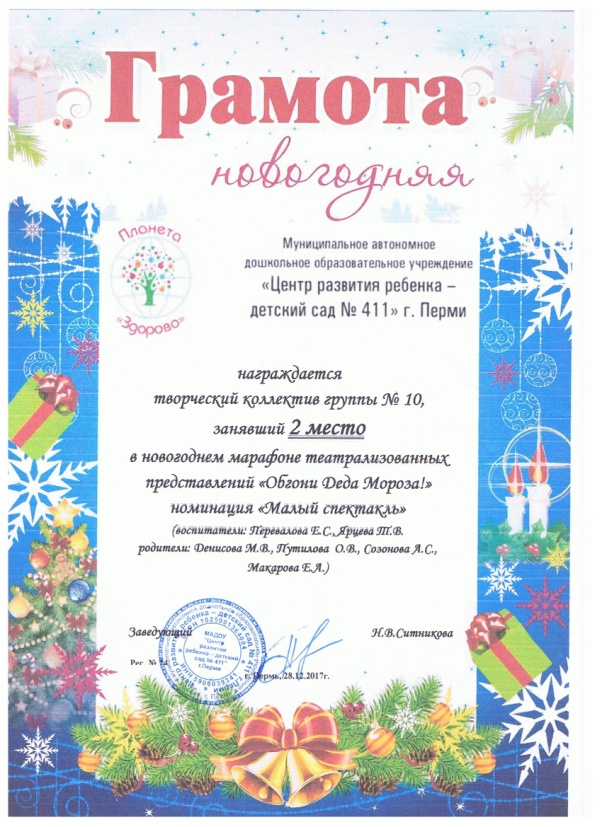 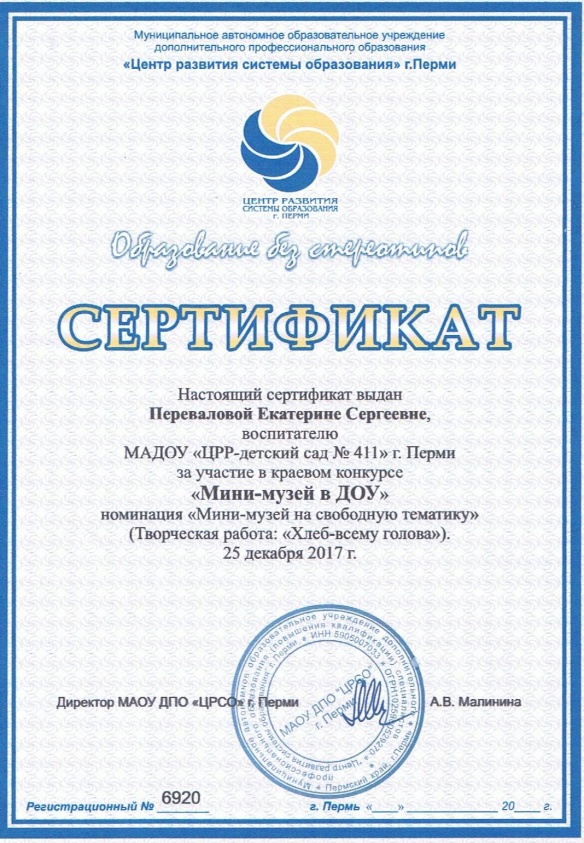 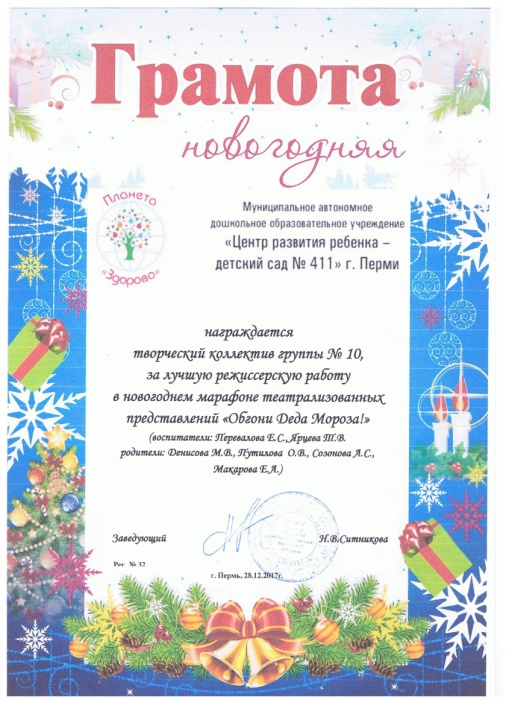 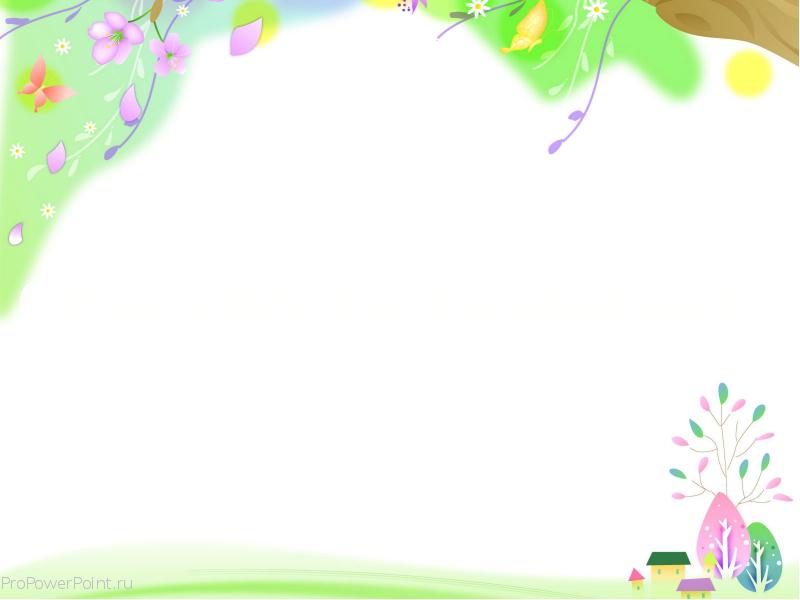 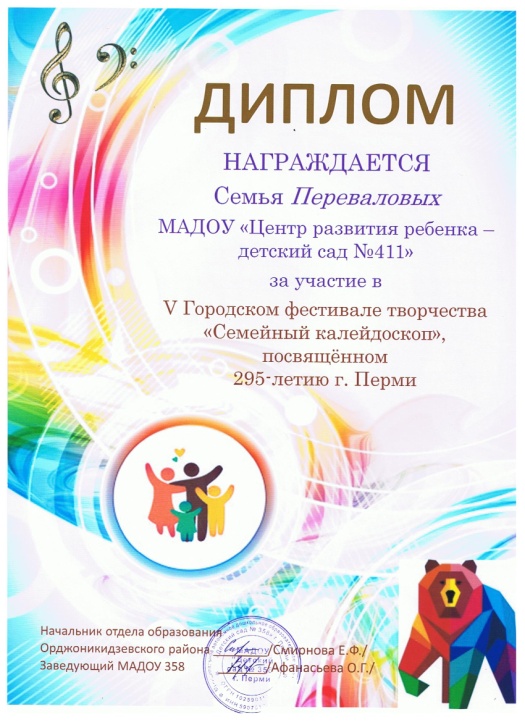 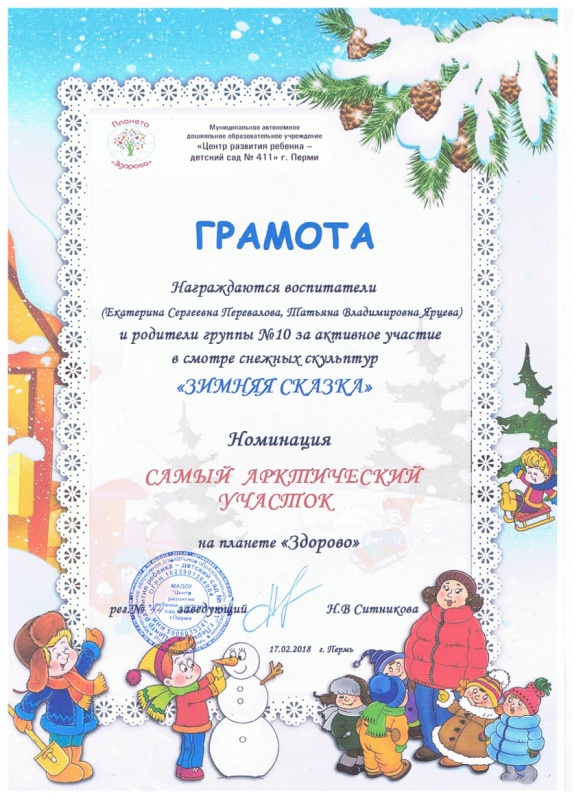 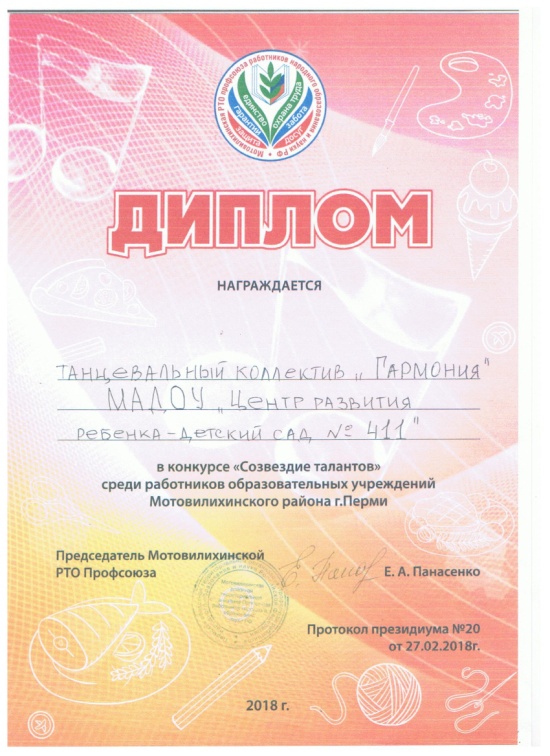 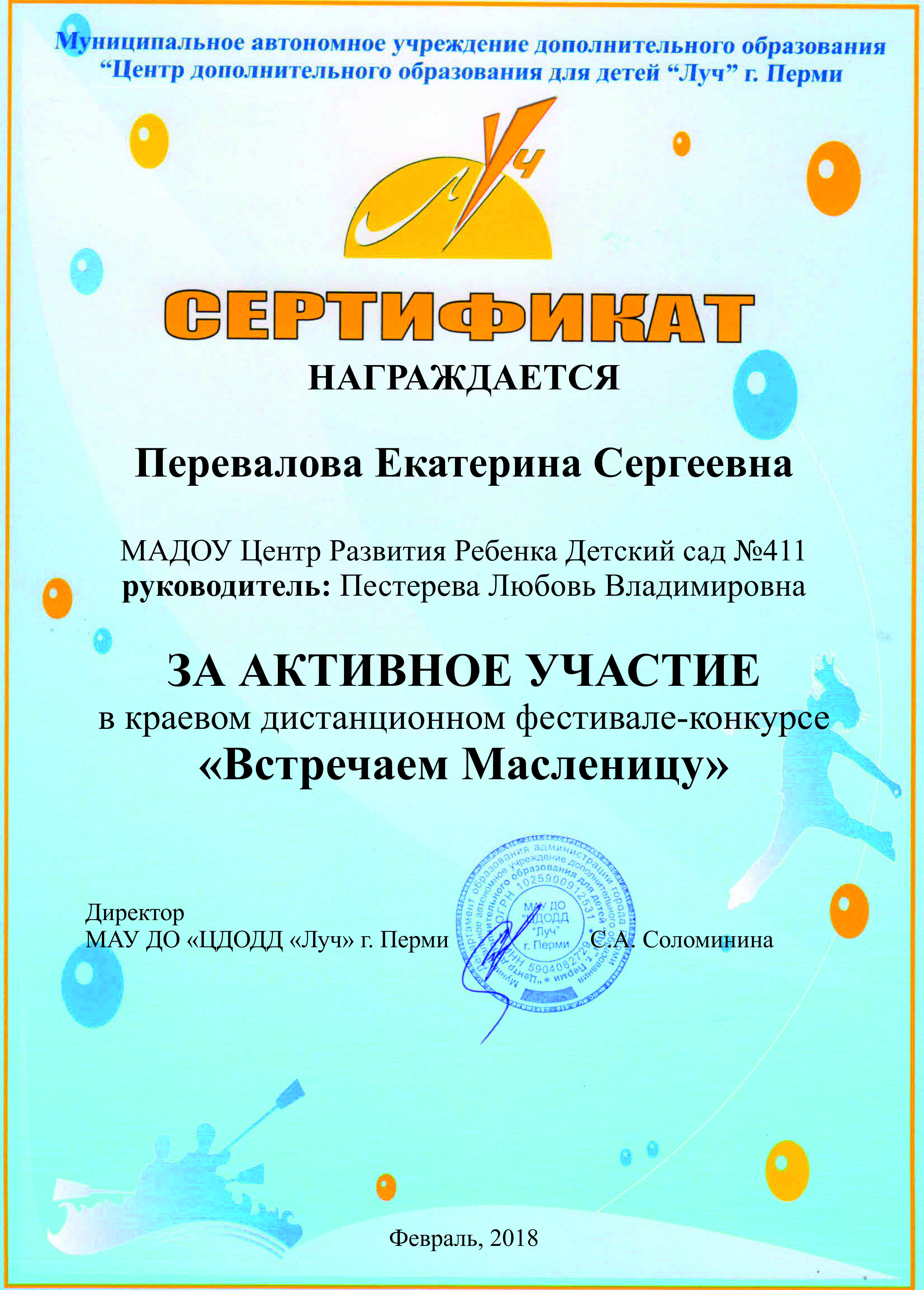 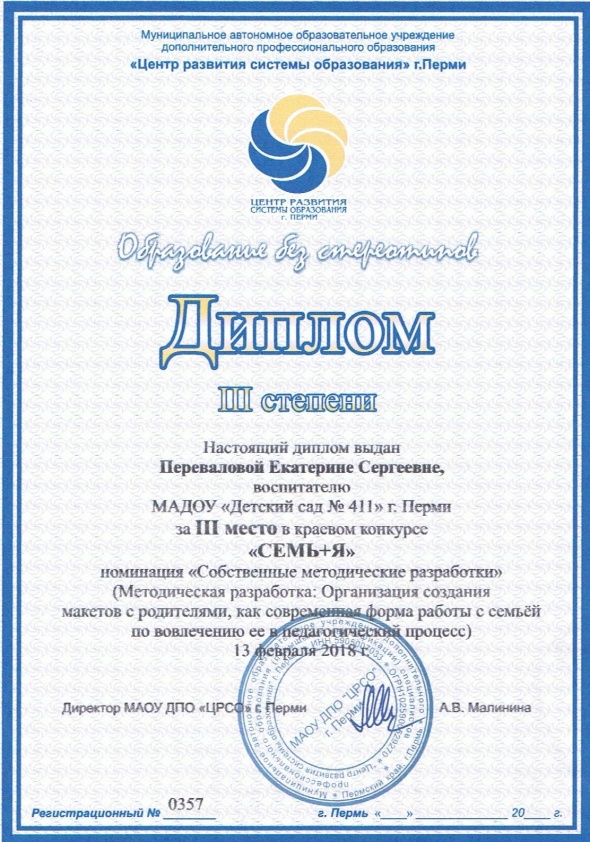 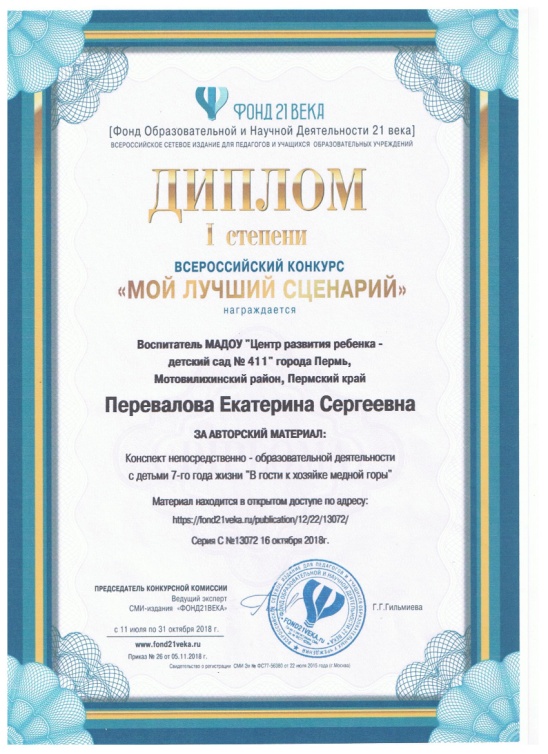 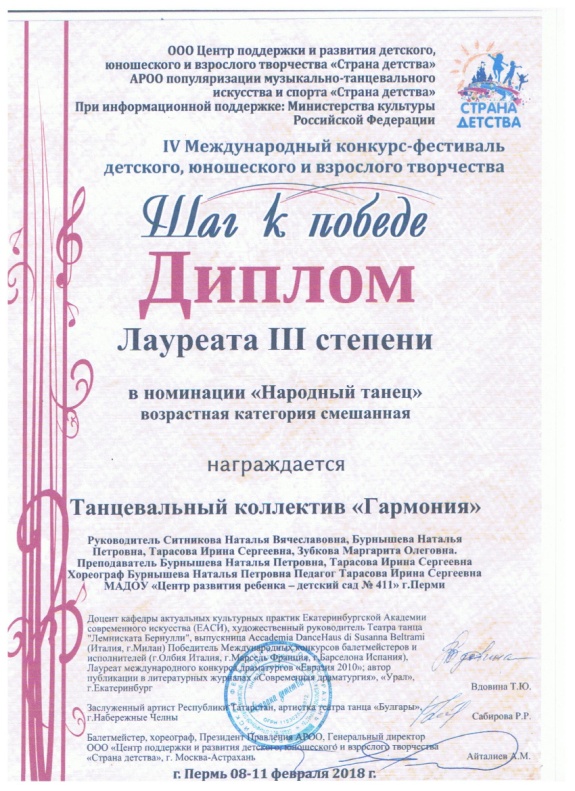 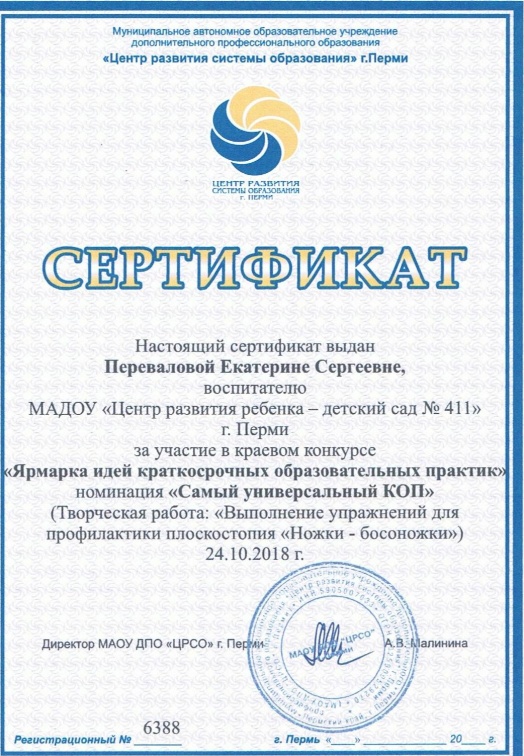 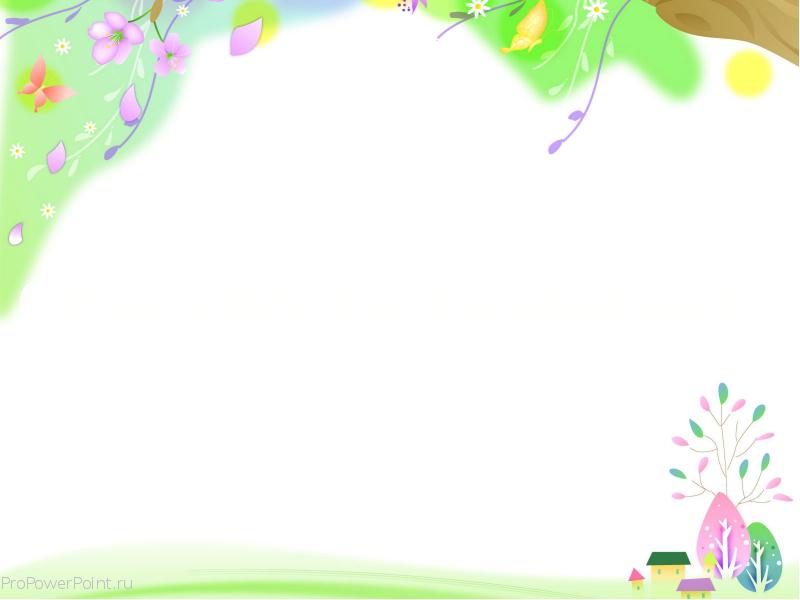 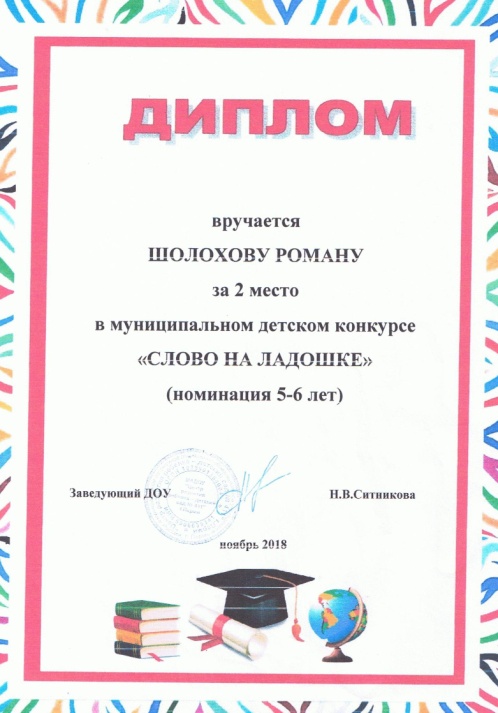 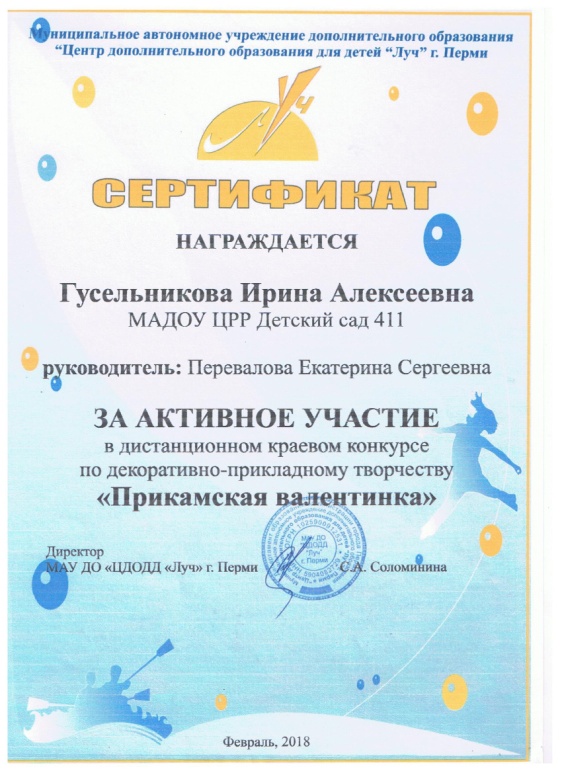 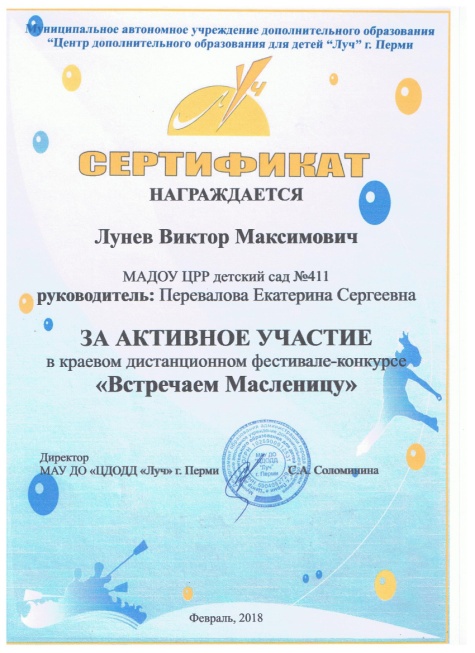 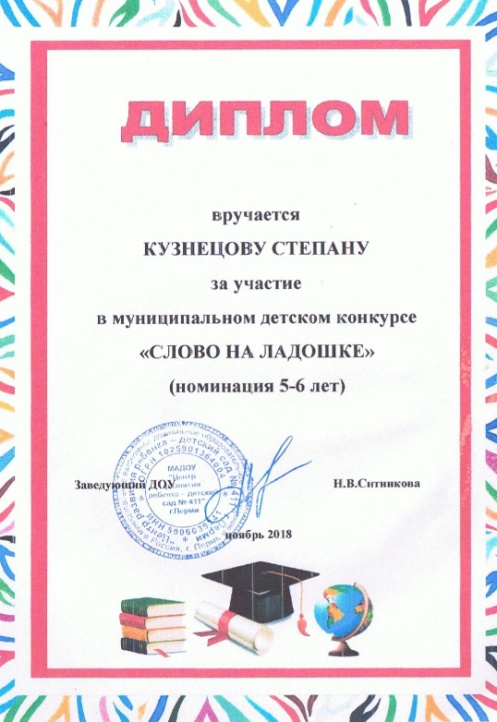 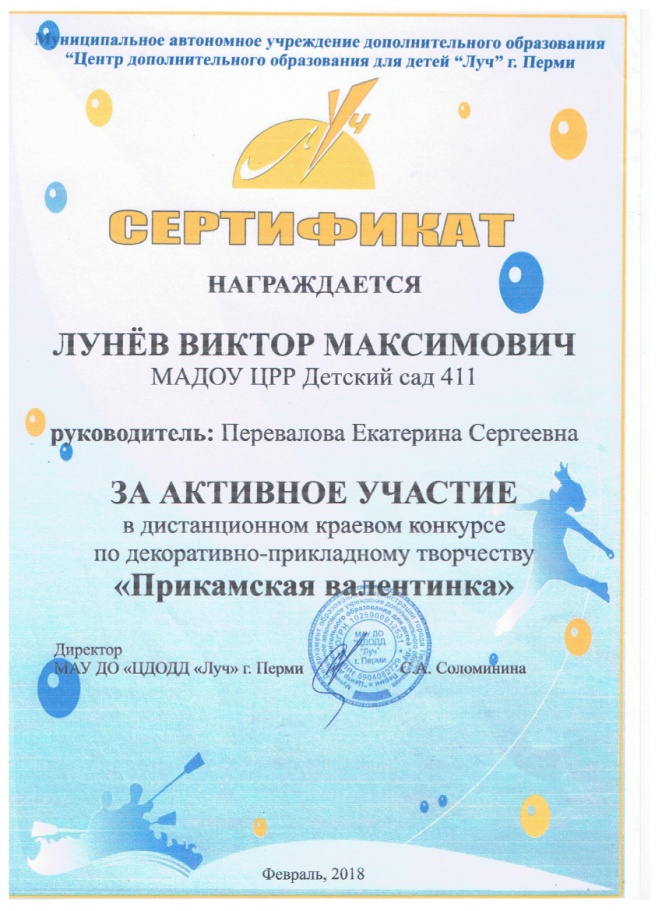 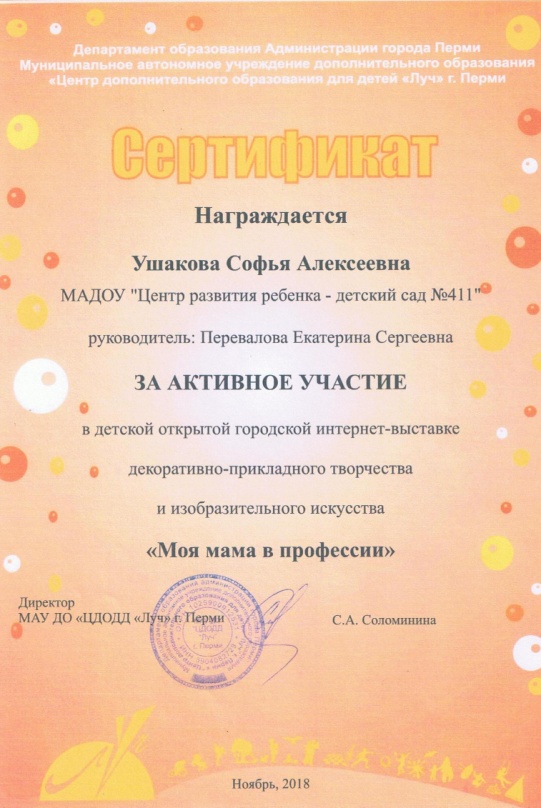 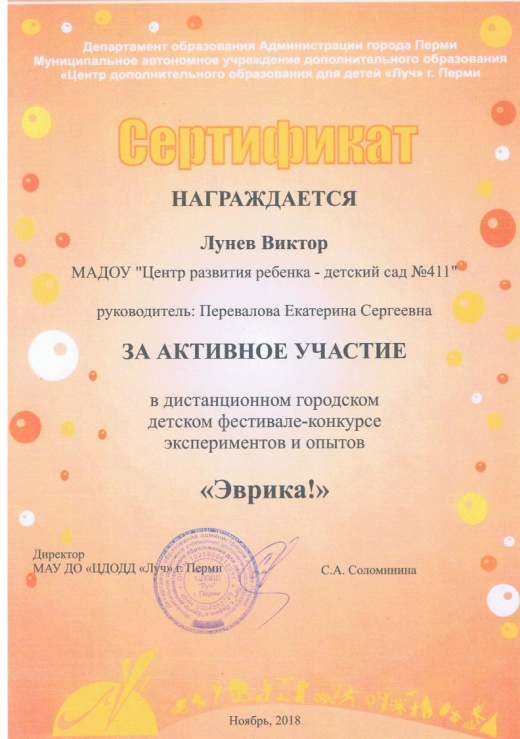 Дела? Проблемы? Все пустое!Душа ребенка - вот святое!Цветок в душе еще так мал!Успей полить, чтоб не повял!